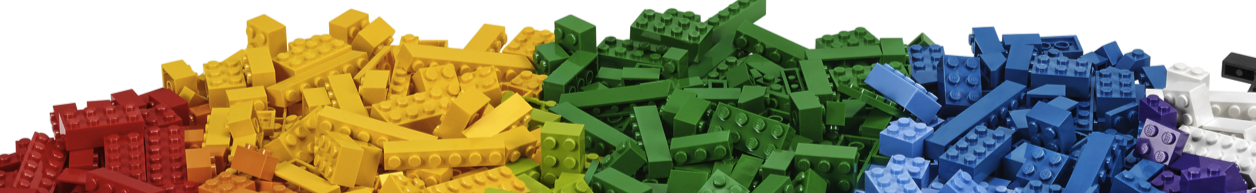 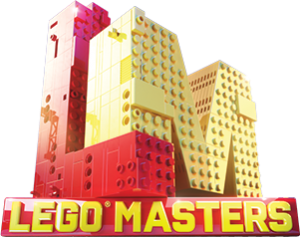 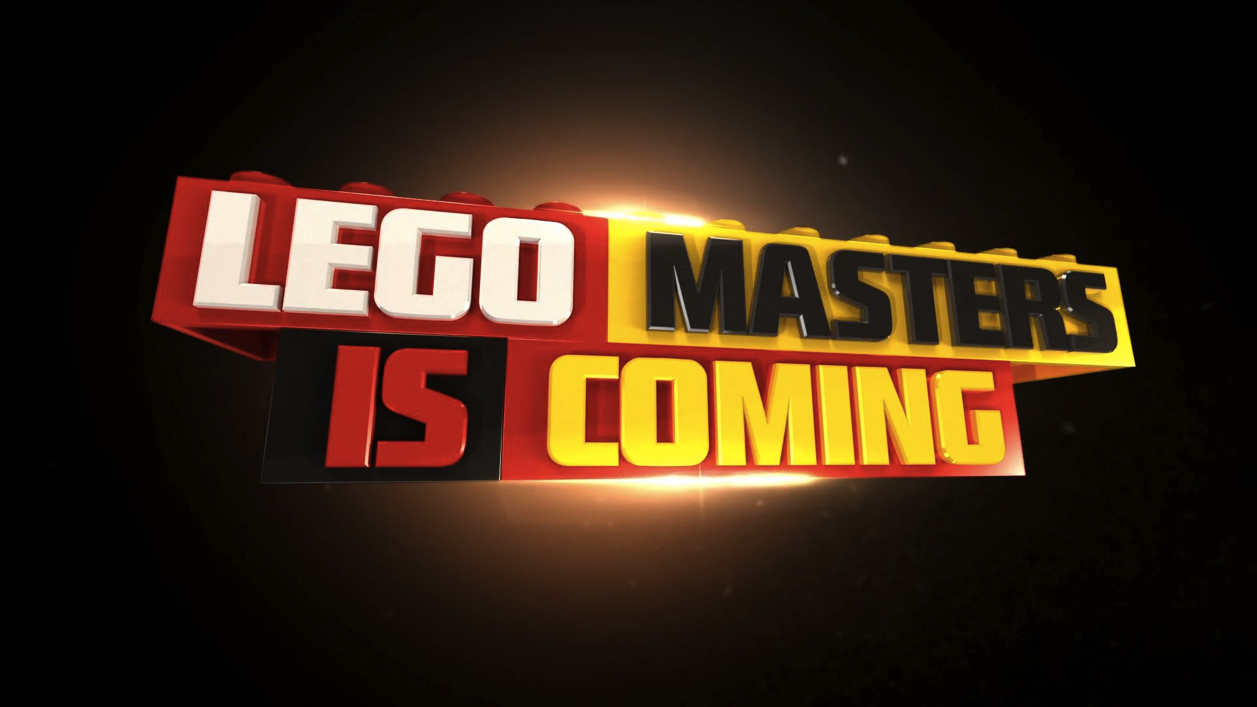 MASTERS
LEGO
IS
COMING
TO
WEST
Time: 12:55-1:15pm

When: Fridays lunch time (from Week 6 up to week 10)

Where: STEM Room
BEACH
PRIMARY
SCHOOL
AGAIN!
Kaitlin, Lilly, Tai, Hamish, Angus and  Jackson  will be running a Lego Masters session each week, starting in week 6.
There will be different  challenges set each week and lots of prizes to be won.
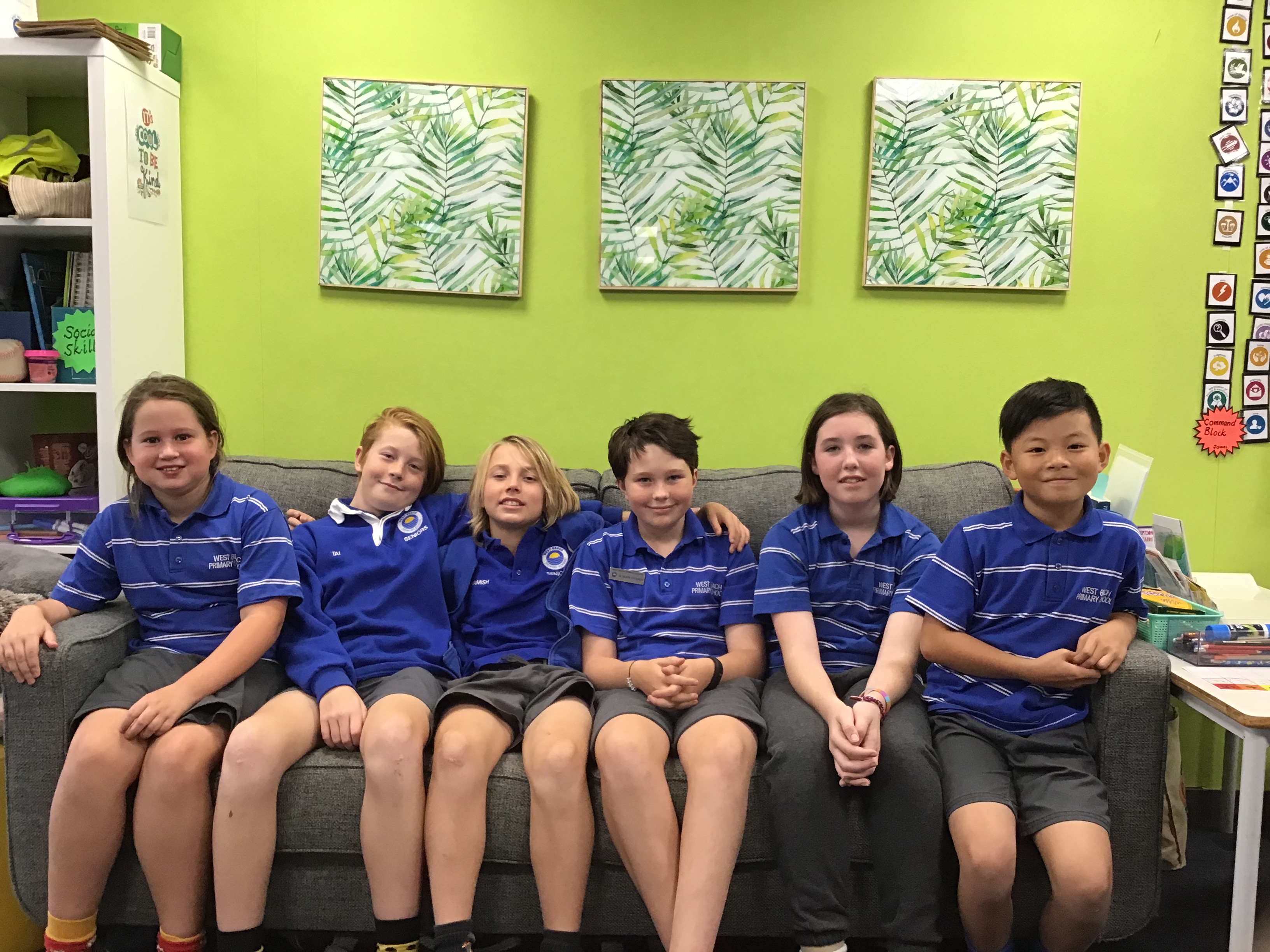 KAITLIN TAI HAMISH JACKSON LILY ANGUS
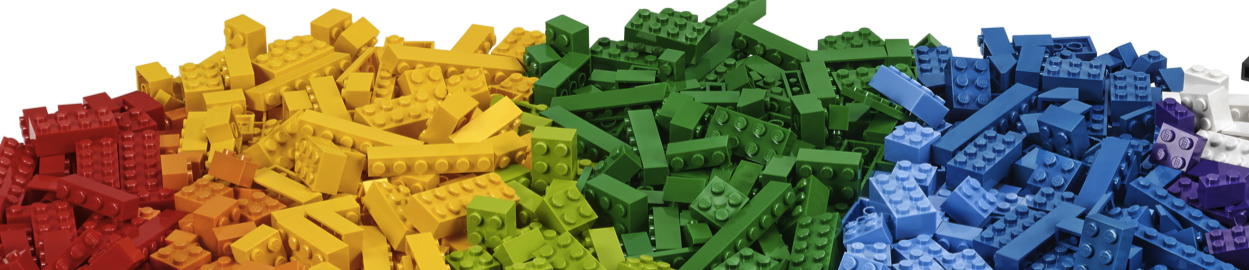 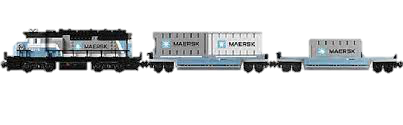